35.02.12 
Садово-парковое и ландшафтное строительство
ПРОФЕССИОНАЛЬНЫЙ ЦИКЛ
УЧЕБНАЯ ЛИТЕРАТУРА
ОП.01 
БОТАНИКА С ОСНОВАМИ ФИЗИОЛОГИИ РАСТЕНИЙ
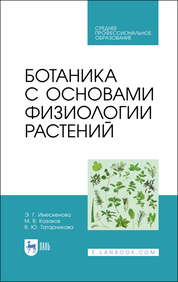 Имескенова Э. Г. Ботаника с основами физиологии растений : учебное пособие для СПО / Э. Г. Имескенова, М. В. Казаков, В. Ю. Татарникова. — Санкт-Петербург : Лань, 2023. — 196 с. — (Среднее профессиональное образование).

Учебник по ботанике с основами физиологии растений предназначено для студентов, обучающихся по программам среднего профессионального образования специальностей «Агрономия», «Лесное и лесопарковое хозяйство» и «Садово-парковое и ландшафтное строительство». Он поможет студентам при выполнении лабораторных и практических работ, а также предназначен для самостоятельной работы и самоконтроля знаний.
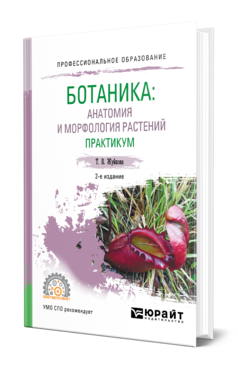 Жуйкова Т. В.  Ботаника: анатомия и морфология растений. Практикум : учебное пособие для СПО / Т. В. Жуйкова. — 2-е изд., перераб. и доп. — Москва : Издательство Юрайт, 2024. — 181 с. — (Профессиональное образование).

Пособие предназначено для организации работы на практических занятиях по курсу «Ботаника. Анатомия и морфология растений»: представлен ход выполнения практических работ с требованиями к оформлению рисунков. В пособии изложен краткий теоретический материал по изучаемым темам. Структура пособия способствует значительной самоподготовке студентов к занятиям и работе над разделами. Для этого приводится перечень вопросов для самостоятельной работы и итогового контроля. Практикум построен с расчетом на индивидуальную работу каждого студента в лаборатории под руководством преподавателя после предварительного самостоятельного изучения материала по рекомендуемой литературе.
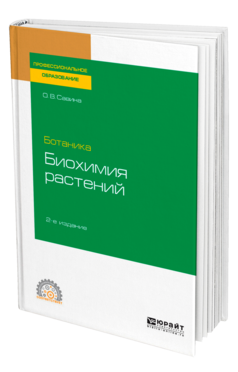 Савина О. В.  Ботаника: биохимия растений : учебное пособие для СПО / О. В. Савина. — 2-е изд., испр. и доп. — Москва : Издательство Юрайт, 2024. — 227 с. — (Профессиональное образование).

Краткие теоретические основы курса «Биохимия растений», приведенные в пособии, знакомят студентов со строением и функциями основных групп веществ, составляющих растениеводческую продукцию, и превращением их при переработке и хранении. В лабораторном практикуме рассмотрены важнейшие биохимические методы исследования растениеводческого сырья и продукции. В конце пособия приведен краткий словарь биохимических терминов, а также список литературы, рекомендованной для изучения дисциплины «Биохимия растений». В приложении содержится справочный материал по химическому составу основных видов растениеводческой продукции.
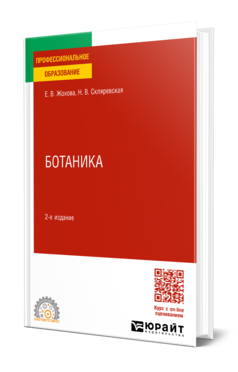 Жохова Е. В.  Ботаника : учебное пособие для СПО / Е. В. Жохова, Н. В. Скляревская. — 2-е изд., испр. и доп. — Москва : Издательство Юрайт, 2024. — 206 с. — (Профессиональное образование).

 В курсе содержатся все необходимые сведения по дисциплине в лаконичной, конспективной форме. Представлены разделы ботаники, наиболее тесно связанные с фармакогнозией: морфология, систематика и анатомия растений, а также элементы географии, экологии и геоботаники.
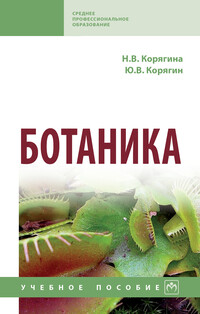 Корягина Н. В. Ботаника : учебное пособие / Н.В. Корягина, Ю.В. Корягин. — Москва : ИНФРА-М, 2024. — 351 с. — (Среднее профессиональное образование).

Учебное пособие составлено в соответствии с программой курса «Ботаника» для сельскохозяйственных вузов. Представлены теоретические вопросы и практические задания по цитологии, гистологии, вегетативным и генеративным органам растений, систематике, а также основам экологии и географии растений.
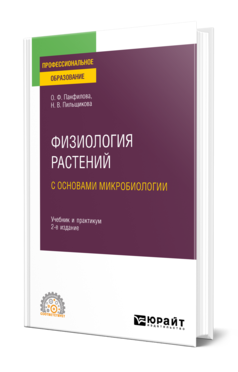 Панфилова О. Ф.  Физиология растений с основами микробиологии : учебник и практикум для СПО / О. Ф. Панфилова, Н. В. Пильщикова. — 2-е изд., испр. — Москва : Издательство Юрайт, 2024. — 183 с. — (Профессиональное образование).

В курсе представлены основные функции растительного организма, их значение для формирования урожая сельскохозяйственных культур. Показаны взаимоотношения микроорганизмов и растений, использование микроорганизмов в биотехнологиях. Изучение дисциплины направлено на повышение эффективности сельского и лесного хозяйств, охрану окружающей среды. Содержание полностью соответствует актуальным требованиям Федерального государственного образовательного стандарта среднего профессионального образования и профессиональным требованиям.
ОП.02 
ПОЧВОВЕДЕНИЕ С ОСНОВАМИ ЗЕМЛЕДЕЛИЯ И АГРОХИМИИ
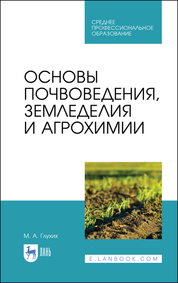 Глухих М. А. Основы почвоведения, земледелия и агрохимии : учебное пособие для спо / М. А. Глухих. — Санкт-Петербург : Лань, 2023. — 128 с. — (Среднее профессиональное образование). 

Учебное пособие написано в соответствии с требованиями ФГОС СПО по специальности «Садово-парковое и ландшафтное строительство». В нем в основах почвоведения даны представления о почве, ее составе, классификации и свойствах, плодородии и деградации, факторах почвообразования. В основах агрохимии изложены научные основы питания растений, мелиорации почв, даны краткая характеристика минеральных и органических удобрений, микроэлементов, их роль и значение. Даны агроэкологическая оценка сельскохозяйственных культур, условий их возделывания и регулирования; структуры почвенного покрова. Показаны необходимость севооборотов, принципы размещения в них сельскохозяйственных культур и паров; приемы обработки почвы и оценка их качества, функции механических обработок; способы защиты растений от сорняков, болезней и вредителей; роль удобрений в формировании систем земледелия и их экологизации; разработка технологий возделывания сельскохозяйственных культур; экономическая оценка систем, технологий и приемов выращивания растений.
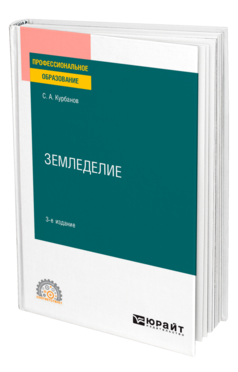 Курбанов С. А.  Земледелие : учебное пособие для СПО / С. А. Курбанов. — 3-е изд., испр. и доп. — Москва : Издательство Юрайт, 2024. — 274 с. — (Профессиональное образование).

В курсе изложены теоретические и практические основы современного земледелия, почвоведения, мелиорации и агрохимии. Рассмотрены основные приемы экологизации и биологизации вышеуказанных наук при использовании почв, построении севооборотов, обработке почвы, применении мелиораций и удобрений. Даны основы агроландшафтных систем земледелия.
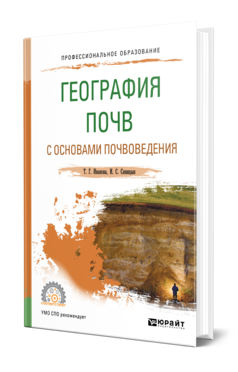 Иванова Т. Г. География почв с основами почвоведения :  учебное пособие для СПО / Т. Г. Иванова, И. С. Синицын. – Москва : Издательство Юрайт, 2024. - 250 с. — (Профессиональное образование).

В курсе изложены теоретические основы ключевой в системе подготовки географов дисциплины, имеющей интегрированный характер. В свете современных представлений о почве как особом природном теле раскрываются подходы к определению понятия «почва», характеризуются факторы, этапы и процессы почвообразования, свойства почв, современные взгляды на классификацию, систематику и номенклатуру почв. Отражены особенности формирования и структуры почвенного покрова в целом и по отдельным регионам. Курс выстроено в свете идей экологизации: раскрывает экологические функции почв в биосфере, описывает экологические проблемы, присущие почвенному покрову, и мероприятия по их преодолению.
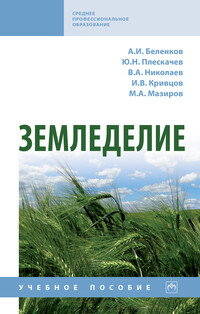 Земледелие : учебное пособие / А. И. Беленков, Ю. Н. Плескачев, В. А. Николаеви [др.]. — Москва : ИНФРА-М, 2024. — 237 с. — (Среднее профессиональное образование).

Учебное пособие «Земледелие» содержит теоретические и практические основы дисциплины, в нем представлены описание и характеристика научных основ земледелия, сорняков и мер борьбы с ними, системы севооборотов, обработки почвы, защиты почв от водной эрозии и дефляции, современных систем земледелия, приводятся промежуточные тесты и задания. Раскрываются сущность и механизмы формирования и функционирования земледелия как агрономической дисциплины и отрасли современного сельскохозяйственного производства.
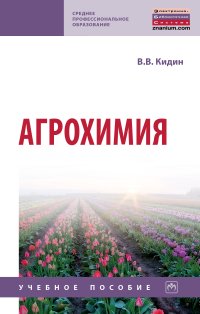 Кидин В. В. Агрохимия : учебное пособие / В. В. Кидин. – Москва : НИЦ ИНФРА-М, 2023. - 351 с. — (Среднее профессиональное образование).

В учебном пособии изложены основы питания растений, указаны состав и свойства почв, обоснованы пути повышения почвенного плодородия, приведены характеристика видов поглотительной способности почв, их значение при применении органических, минеральных удобрений и мелиорантов. В книге показаны достижения агрохимии по применению удобрений в различных почвенно-климатических условиях, рассмотрено влияние удобрений на урожайность и качество основных сельскохозяйственных культур в различных зонах страны, описаны биологические, химические и физико-химические процессы трансформации элементов питания комплексных удобрений в почве и способы их целенаправленного регулирования, рассмотрены основные приемы повышения доступности питательных веществ растениям и эффективности применения удобрений.
ОП.03  
СТРОИТЕЛЬНОЕ  ДЕЛО И МАТЕРИАЛЫ
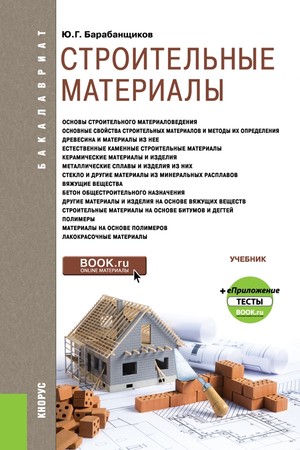 Барабанщиков Ю.Г. Строительные материалы : учебник / Ю.Г. Барабанщиков. — Москва : КноРус, 2023. — 443 с.

Содержит основы строительного материаловедения. Приводятся сведения о происхождении материалов, технологии их производства и связанных с этими особенностями состава и свойств, определяющих возможность их применения в тех или иных условиях эксплуатации. Дается описание методов испытаний и определения показателей качества материалов. Приводятся числовые значения технических характеристик строительных материалов и их зависимость от состава, строения, технологических и иных факторов.
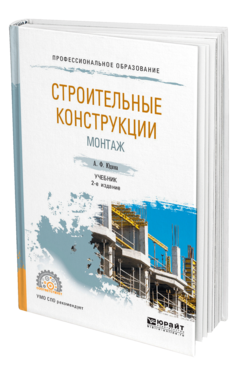 Юдина А. Ф.  Строительные конструкции. Монтаж : учебник для СПО / А. Ф. Юдина. — 2-е изд., испр. и доп. — Москва : Издательство Юрайт, 2024. — 302 с. — (Профессиональное образование).

Строительство является одной из основных сфер производственной деятельности человека. Многообразие конструктивных решений зданий и сооружений порождает необходимость применять довольно широкий спектр строительных технологий. В издании представлена классификация строительных объектов в зависимости от их назначения. Даны сведения о конструктивных решениях промышленных и гражданских зданий и сооружений из сборных железнобетонных и металлических конструкций. Приведены особенности монтажа конструкций в зимнее время года, а также освещены вопросы качества контроля и техники безопасности при производстве работ по монтажу. Представлены технологические и организационные принципы монтажа конструкций и средств комплексной механизации, рассмотрены основные принципы проектирования технологии и организации монтажных работ, выбора оптимальных решений.
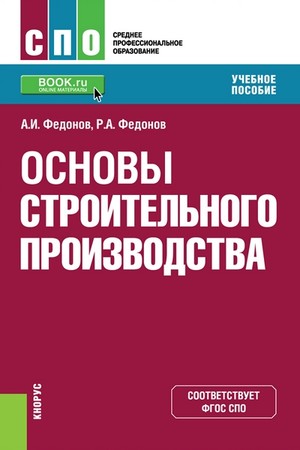 Федонов А.И. Основы строительного производства : учебное пособие / А.И. Федонов, Р.А. Федонов. — Москва : КноРус, 2024. — 316 с. — (Среднее профессиональное образование).

Дает теоретические, правовые, технические знания в области строительного производства. Особое внимание обращено на внедрение эффективных орудий труда, материалов и технологических процессов, замену и модернизацию морально устаревших машин и агрегатов, создание систем машин для комплексной механизации и автоматизации тяжелых и трудоемких производственных процессов.
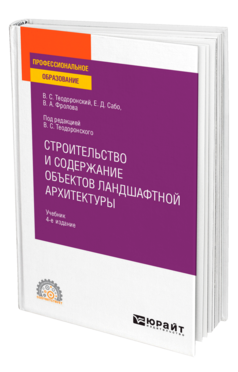 Теодоронский В. С.  Строительство и содержание объектов ландшафтной архитектуры : учебник для СПО / В. С. Теодоронский, Е. Д. Сабо, В. А. Фролова ; под редакцией В. С. Теодоронского. — 4-е изд., испр. и доп. — Москва : Издательство Юрайт, 2024. — 397 с. — (Профессиональное образование).

В учебнике «Строительство и содержание объектов ландшафтной архитектуры» авторов В. С. Теодоронского, Е. Д. Сабо, В. А. Фроловой хорошо представлены основные современные методы анализа и проектирования ландшафтной архитектуры, особенно подробно рассмотрены строительство и содержание таких объектов и даны соответствующие описательные примеры, представлены методы расчета и статистические данные. На данный момент ряд нормативных данных (ГОСТы, СНиПы), приводимых в учебнике, имеют новую редакцию.
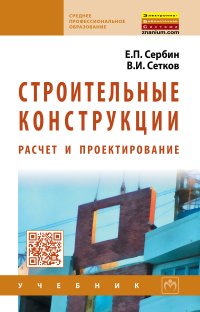 Строительные конструкции. Расчет и проектирование : учебник / Е. П. Сербин, В. И. Сетков. — 4-е изд., испр. и доп. — Москва : ИНФРА-М, 2023. — 447 с. — (Среднее профессиональное образование).

 В учебнике излагаются основы проектирования и расчета наиболее простых и широко распространенных в строительной практике несущих конструкций. Соответствует требованиям федеральных государственных образовательных стандартов среднего профессионального образования последнего поколения. Рассчитан на студентов и преподавателей строительных колледжей и техникумов, а также других средних профессиональных учебных заведений, ведущих подготовку специалистов по строительным специальностям, прежде всего по специальности 08.02.01 «Строительство и эксплуатация зданий и сооружений» со всеми ее специализациями базового уровня. Может представлять интерес для студентов высшей школы, где дисциплина «Строительные конструкции» имеется в учебных планах, но не является профилирующей.
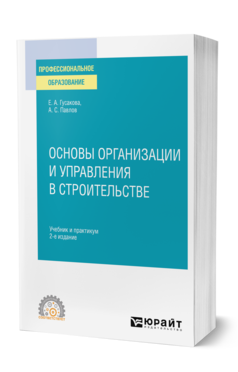 Гусакова Е. А.  Основы организации и управления в строительстве : учебник и практикум для СПО / Е. А. Гусакова, А. С. Павлов. — 2-е изд., перераб. и доп. — Москва : Издательство Юрайт, 2024. — 648 с. — (Профессиональное образование).

В курсе рассматриваются вопросы организации и управления, необходимые руководящему персоналу строительных и проектных фирм, служб заказчика, другим заинтересованным лицам. Подробно изучается организация основных этапов жизненного цикла строительного объекта от инвестиционного замысла до ликвидации. Курс снабжен перечнем компетенций, которыми должен овладеть студент, слушатель, контрольными вопросами и заданиями для повторения и уяснения качества восприятия материала. Приводятся рекомендации и вспомогательные данные по курсовому проектированию. Во втором издании переработаны и дополнены некоторые темы, обновлены ссылки на документы и литературу.
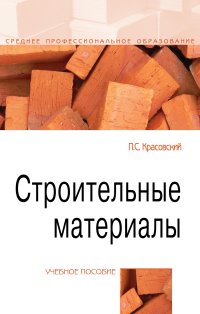 Красовский П. С. Строительные материалы: учебное пособие / Красовский П.С. – Москва : Форум, НИЦ ИНФРА-М, 2023. - 256 с.

В учебном пособии рассмотрены основные виды строительных материалов, их технические свойства и рациональные области применения в строительстве во взаимосвязи с составом и строением материалов.
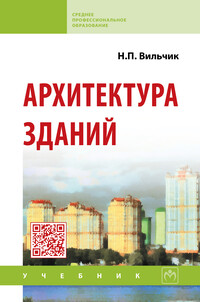 Вильчик Н.П. Архитектура зданий : учебник / Н.П. Вильчик. — 2-е изд., перераб. и доп. — Москва : ИНФРА-М, 2024. — 319 с. 

Приведены общие сведения о зданиях. Рассмотрены конструкции и типы гражданских зданий, даны понятия о проектировании гражданских, промышленных и сельскохозяйственных зданий, а также зданий в условиях реконструкции.
ОП.04 
ИСТОРИЯ САДОВО-ПАРКОВОГО ИСКУССТВА
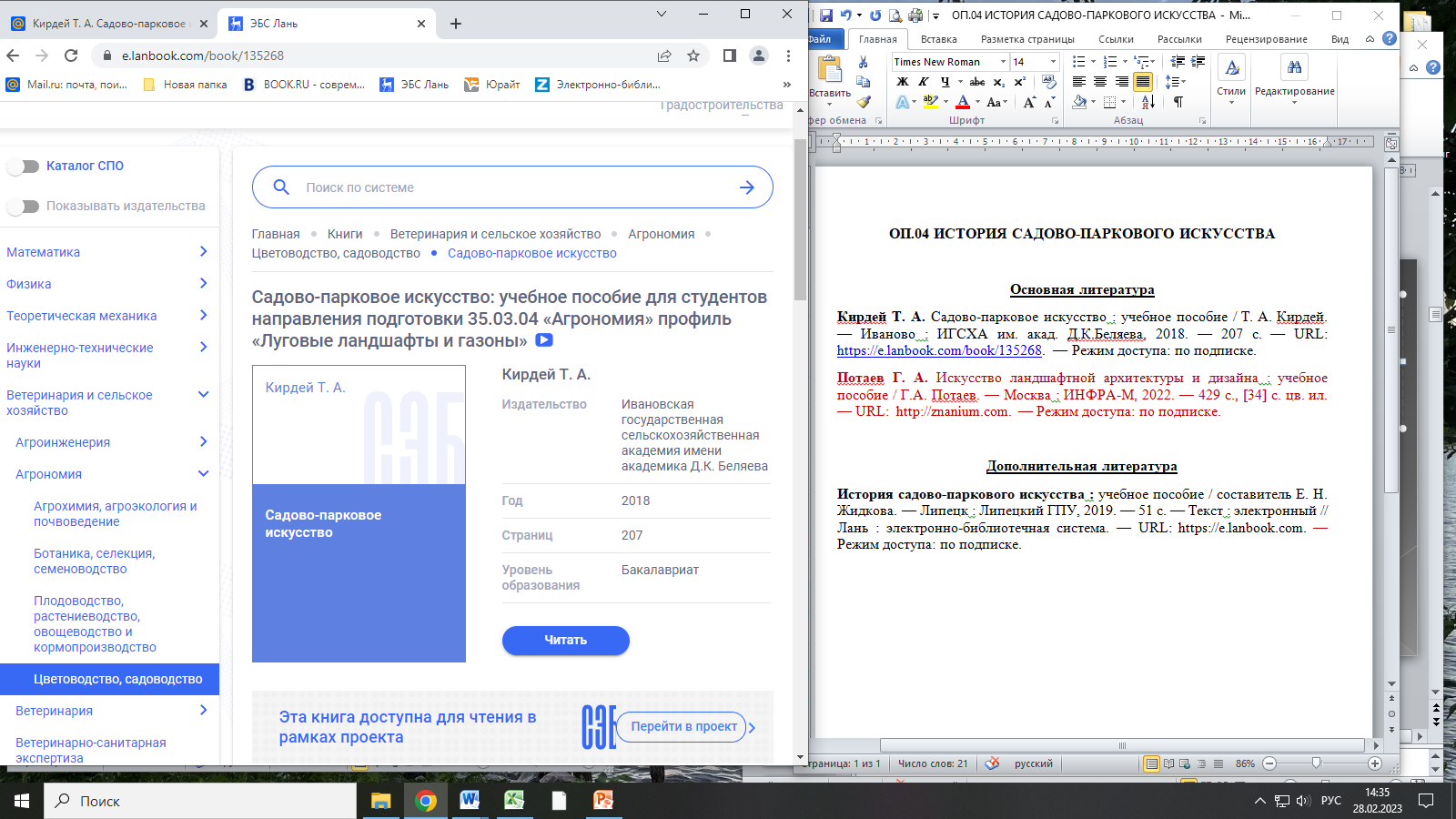 Кирдей Т. А. Садово-парковое искусство : учебное пособие / Т. А. Кирдей. — Иваново : ИГСХА им. акад. Д.К.Беляева, 2018. — 207 с. 

В учебном пособии изложены особенности формирования различных исторических и современных стилей садово-паркового искусства, элементы и принципы планировки садово-парковых ландшафтов на примере лучших мировых и российских образцов. Практические задания позволяют научиться определять принадлежность объектов садово-паркового искусства к тому или иному историческому стилю, использовать стилевые особенности и характерные элементы объектов садово-паркового искусства при проектировании, а также овладеть профессиональной терминологией. Пособие является дополнением к лекционному курсу.
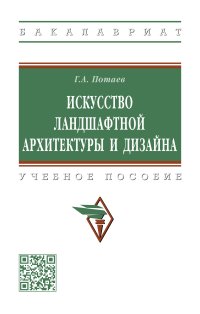 Потаев Г. А. Искусство ландшафтной архитектуры и дизайна : учебное пособие / Г.А. Потаев. — Москва : ИНФРА-М, 2022. — 429 с., [34] с. цв. ил.

В учебном пособии приведены методические положения и даны практические рекомендации по формированию и развитию озелененных территорий городов, пригородных зон, систем городского и сельского расселения; по архитектурно-ландшафтной организации открытых пространств общественных, жилых, производственных, городских и загородных ландшафтно-рекреационных территорий. Рассмотрены методические подходы, принципы и методы проектирования объектов ландшафтной архитектуры и дизайна; современные художественные средства, закономерности и приемы архитектурно-ландшафтной композиции.
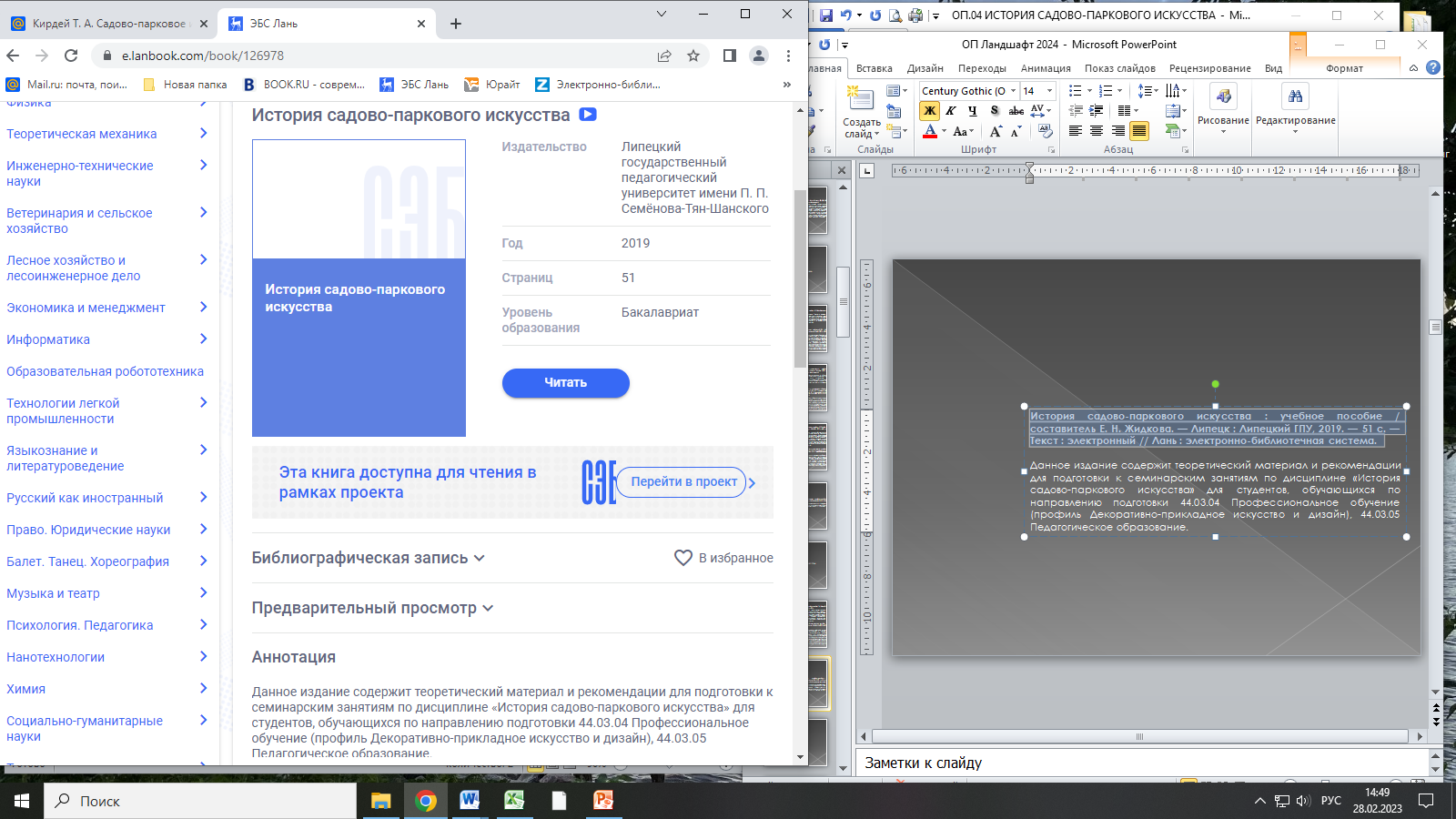 История садово-паркового искусства : учебное пособие / составитель Е. Н. Жидкова. — Липецк : Липецкий ГПУ, 2019. — 51 с. — Текст : электронный // Лань : электронно-библиотечная система. 

Данное издание содержит теоретический материал и рекомендации для подготовки к семинарским занятиям по дисциплине «История садово-паркового искусства» для студентов, обучающихся по направлению подготовки 44.03.04 Профессиональное обучение (профиль Декоративно-прикладное искусство и дизайн), 44.03.05 Педагогическое образование.
ОП.05 
ГЕОДЕЗИЯ
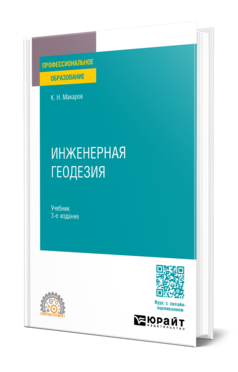 Макаров К. Н.  Инженерная геодезия : учебник для СПО / К. Н. Макаров. — 3-е изд., испр. и доп. — Москва : Издательство Юрайт, 2024. — 250 с. — (Профессиональное образование).

В курсе даются основные понятия о форме и размерах Земли, системах координат в геодезии, угловых, линейных и высотных измерениях и соответствующих приборах, геодезических съемках, принципах работы систем глобального позиционирования GPS, цифровом и математическом моделировании местности, геодезических работах в строительстве. Изложение материала в курсе построено таким образом, чтобы максимально облегчить самостоятельную работу студентов при изучении основ инженерной геодезии.
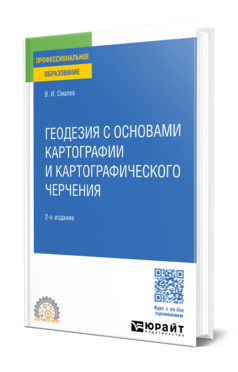 Смалев В. И.  Геодезия с основами картографии и картографического черчения : учебное пособие для среднего профессионального образования / В. И. Смалев. — 2-е изд., перераб. и доп. — Москва : Издательство Юрайт, 2024. — 189 с.— (Профессиональное образование). 

В курсе нашли отражение основные вопросы геодезии как науки, подробно рассмотрены вопросы, связанные с горизонтальной и вертикальной съемками, приведены основные элементы теории погрешностей измерений. В основных разделах рассмотрены вопросы назначения и устройства геодезических приборов, их поверок и методик пользования ими; организации и технологии геодезических работ; ведения вычислительной и графической обработки полевых измерений. Соответствует актуальным требованиям федерального государственного образовательного стандарта среднего профессионального образования и профессиональным требованиям.
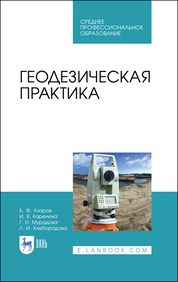 Азаров Б. Ф. Геодезическая практика / Б. Ф. Азаров, И. В. Карелина, Г. И. Мурадова, Л. И. Хлебородова. — 3-е изд., стер. — Санкт-Петербург : Лань, 2023. — 300 с. – (Среднее профессиональное образование).


Учебное пособие содержит указания по проведению геодезической и проектно-изыскательской практик. Подробно рассмотрены классические и современные геодезические приборы, их устройство, поверки и юстировки. Приведены сведения о решении различных инженерно-геодезических задач на местности. Изложены основные способы выполнения крупномасштабной топографической съемки, вертикальной планировки участков, полевого трассирования линейных сооружений. Описана подготовка разбивочных данных при выносе сооружения на местность.
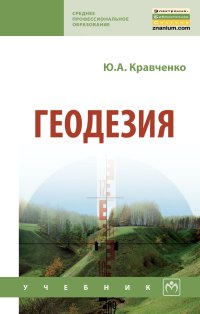 Кравченко Ю. А. Геодезия : учебник / Ю. А. Кравченко. — Москва: ИНФРА-М, 2024. — 344 с. — (Среднее профессиональное образование).

В учебнике приводятся сведения о предмете геодезии, ее истории, изложены методы измерения углов и расстояний на земной поверхности, измерения превышений, методы построения и обработки плановых и высотных съемочных сетей, представлены способы выполнения плановых и высотных съемок, рассмотрены геодезические работы при проведении инженерно-геодезических изысканий, выносе проектов в натуру, при возведении инженерных сооружений и зданий, методы контроля соответствия фактических значений геометрических параметров объектов капитального строительства их проектным значениям.
Федотов Г. А. Инженерная геодезия : учебник / Г. А. Федотов. — 6-е изд., перераб. и доп. — Москва : ИНФРА-М, 2023. — 479 с. — (Среднее профессиональное образование).

Изложены основы инженерной геодезии, показано значение ее в народном хозяйстве и обороне страны. В отличие от ранее изданных учебников в настоящем издании кроме традиционных сведений по инженерной геодезии дана информация по цифровым картам, используемым в геоинформационных системах ГИС, а также цифровым ЦММ и математическим МММ моделям местности, являющимся основой современного автоматизированного проектирования САПР, по инженерно-геодезическим методам и процессам, вобравшим в себя последние достижения компьютерных технологий: электронной и компьютерной тахеометрии, спутниковой навигации, дистанционному зондированию, лазерному сканированию, цифровой фотограмметрии. В учебнике обобщен современный опыт работ при изысканиях и строительстве автомобильных дорог и аэродромов, мостовых переходов и транспортных тоннелей ведущих проектно-изыскательских организаций и фирм России.
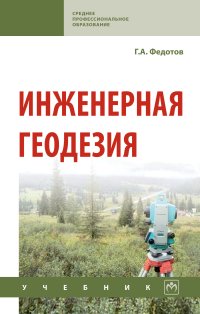 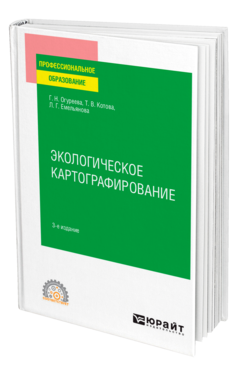 Огуреева Г. Н.  Экологическое картографирование : учебное пособие для СПО / Г. Н. Огуреева, Т. В. Котова, Л. Г. Емельянова. — 3-е изд., испр. и доп. — Москва : Издательство Юрайт, 2024. — 147 с. — (Профессиональное образование). 

Курс знакомит с современными направлениями биоэкологического картографирования. Они представлены на примере отечественных и зарубежных картографических произведений. Предметом рассмотрения являются различные подходы к разработке содержания карт, особенностям организации легенд и принципам оформления карт. Цель курса — помочь пользователям освоить сложные методологические вопросы биоэкологического картографирования как действенного инструмента исследования биоты и экосистем в их естественном и трансформированном состоянии. Особое внимание уделено картам, обеспечивающим оценку состояния экосистем с использованием эколого-географического подхода.
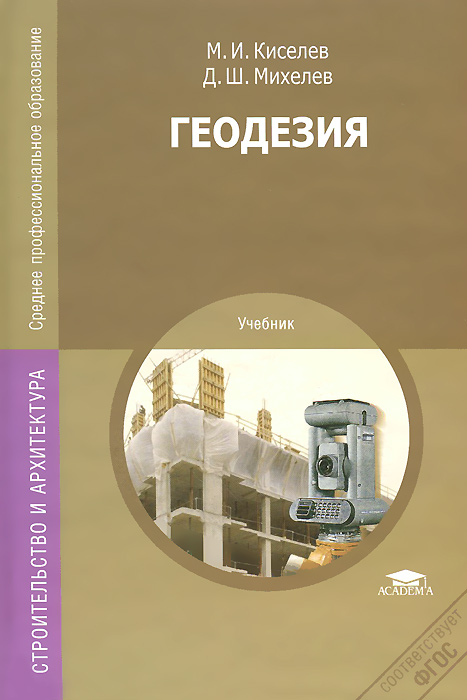 Киселев М. И. Геодезия : учебник / М. И. Киселев, Д.Ш. Михелев. – 13-е изд. стер. – Москва : Академия, 2020. - 384 с. — (Среднее профессиональное образование).

В учебнике даны общие сведения по геодезии, картографии и топографии; геодезическим приборам, методам геодезических измерений, вычислений и оценке точности их результатов; инженерно-геодезическим работам, выполняемым при изыскании, проектировании и строительстве инженерных сооружений. Изложены методы изысканий, производства разбивочных работ, исполнительных съемок. Приведены материалы по геодезическому обеспечению кадастра, лесоустройству, привязке горных выработок, наблюдению за деформациями сооружений, лицензированию, организации геодезических работ и технике безопасности при их проведении.
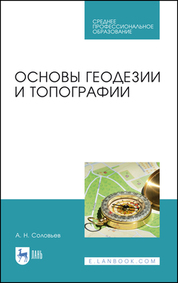 Соловьев А. Н. Основы геодезии и топографии : учебник для СПО / А. Н. Соловьев. — 4-е изд., стер. — Санкт-Петербург : Лань, 2023. — 240 с. – (Среднее профессиональное образование).


В учебнике приведены общие сведения о геодезии, подробно изложены методы определения прямоугольных координат точек, включая новый метод — произвольная линейноугловая сеть, описаны приборы и методики измерения углов, расстояний, превышений, рассмотрены методы крупномасштабных топографических съёмок с целью получения топографических планов для проведения инженерных изысканий и проектирования инженерных сооружений, описаны способы определения площади участков с оценкой её точности.
ОП.06 
ДЕКОРАТИВНОЕ РАСТЕНИЕВОДСТВО И ПИТОМНИКИ
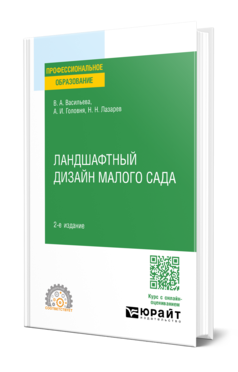 Васильева В. А.  Ландшафтный дизайн малого сада : учебное пособие для СПО / В. А. Васильева, А. И. Головня, Н. Н. Лазарев. — 2-е изд., перераб. и доп. — Москва : Издательство Юрайт, 2024. — 175 с.. — (Профессиональное образование).

Данная книга расскажет о некоторых законах, приемах и хитростях ландшафтного дизайна. Она поможет разобраться в базовых законах и наиболее распространенных стилях ландшафтного дизайна. В книге рассказано об основных приемах организации ландшафтной территории, способах подбора растений и организации водоемов, альпинариев, рокариев, альпийских горок. Приводится подробная характеристика, методики ухода и выращивания газонных, цветочно-декоративных и древесно-кустарниковых растений. Затронуты вопросы ландшафтного проектирования.
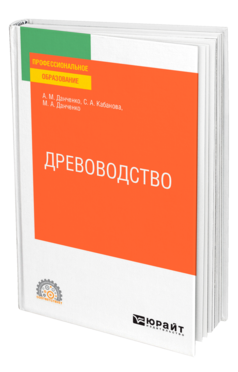 Данченко А. М.  Древоводство : учебное пособие для СПО / А. М. Данченко, С. А. Кабанова, М. А. Данченко. — Москва : Издательство Юрайт, 2024. — 249 с. — (Профессиональное образование). 

Проблема получения широкого ассортимента ценных растений, необходимых для лесовосстановления и озеленения населенных пунктов, является актуальной задачей лесного хозяйства. Курс состоит из двух основных блоков: теоретического, где рассматриваются основы создания лесных питомников, и практического, где представлены современные технологии выращивания посадочного материала, а также организация работ в питомниках с применением средств механизации производственных процессов.
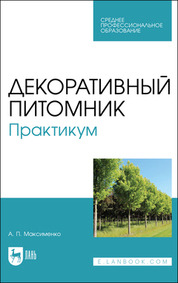 Максименко А. П. Декоративный питомник. Практикум / А. П. Максименко. — 2-е изд., стер. — Санкт-Петербург : Лань, 2024. — 100 с. — (Среднее профессиональное образование).

Пособие предназначено для проведения лабораторных и самостоятель-ных занятий по изучению декоративного питомниководства: организации питомника, подбора ассортимента выращиваемых пород, расчета производ-ственных площадей, проектирования севооборотов, передовых способов подготовки семян к посеву и черенков к посадке.
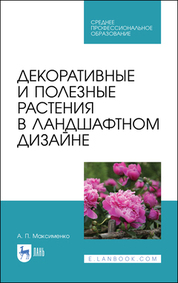 Максименко А. П. Декоративные и полезные растения в ландшафтном дизайне / А. П. Максименко. — 2-е изд., стер. — Санкт-Петербург : Лань, 2022. — 124 с. — (Среднее профессиональное образование).

Учебное пособие подготовлено в соответствии с учебным планом и программой по дисциплине «Частное ландшафтное проектирование». Приведен ассортимент декоративных и полез-ных растений, наиболее устойчивых к произрастанию в условиях Краснодарского края.
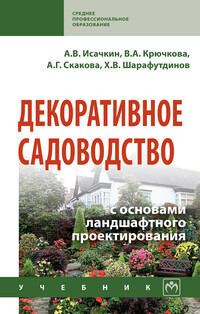 Декоративное садоводство с основами ландшафтного проектирования : учебник / А. В. Исачкин, В. А. Крючкова, А. Г. Скакова ; под ред. А. В. Исачкина. — Москва : ИНФРА-М, 2024. — 522 с. — (Среднее профессиональное образование). 

В учебнике представлены сведения о жизненных формах, жизненном цикле, фенологическом развитии декоративных растений, способах их размножения, экологических факторах, влияющих на декоративные качества растений, направлениях использования декоративных растений в ландшафтном дизайне. Дана краткая характеристика наиболее распространенных в декоративном садоводстве родов растений. Приведена информация о технологических основах декоративного растениеводства.
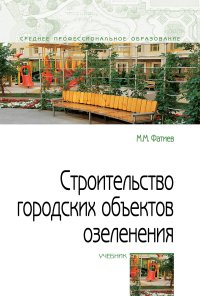 Фатиев М. М. Строительство городских объектов озеленения : учебник / М.М. Фатиев. — М. : ФОРУМ : ИНФРА-М, 2022. — 205 с., [16] с. цв. ил. — (Среднее профессиональное образование).

Рассмотрены вопросы строительства городских объектов благоустройства и озеленения, связанные с подготовительными работами на территории, строительством дорог, площадок, сооружений и их содержанием, посадкой деревьев и кустарников и содержанием насаждений, устройством газонов различными способами. Изложены технологические аспекты орошения насаждений, осушения территорий объектов городского озеленения, подготовки почвогрунтов для создания насаждений. Приводятся нормативные материалы по организации производства работ при благоустройстве и содержании объектов городского озеленения.
ОП.07  
ДЕКОРАТИВНАЯ ДЕНДРОЛОГИЯ
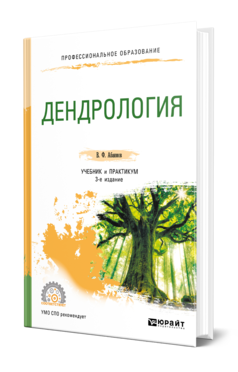 Абаимов В. Ф.  Дендрология : учебник и практикум для СПО / В. Ф. Абаимов. — 3-е изд., испр. и доп. — Москва : Издательство Юрайт, 2024. — 474 с. — (Профессиональное образование).

В учебнике и практикуме доступной для понимания форме изложены основные дидактические единицы дисциплины. Кроме традиционных разделов дендрологии, в издании освещены такие важнейшие темы, как морфология и анатомия древесных растений с их спецификой. Рассмотрены вопросы, связанные с экологическими свойствами древесных пород, систематика и таксономия, как на уровне систематических единиц, так и на внутривидовом уровне. Дана подробная характеристика более трехсот видов и их форм, лесообразователей, второстепенных, подлесочных и других групп древесных, кустарниковых, лианных, полудревесных растений, образующих естественные насаждения страны и значительного числа интродуцентов, широко используемых в зеленом строительстве городов и поселений различных регионов России. Книга также содержит обширный лабораторный практикум, складывающийся из двух частей. Первая посвящена видам отдела Сосновых, вторая — Магнолиецветным. Издание содержит большое количество иллюстративного материала.
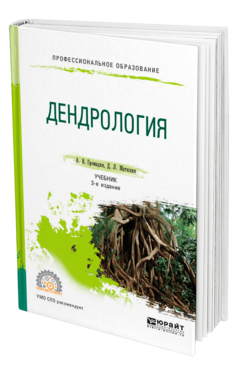 Громадин А. В.  Дендрология : учебник для СПО / А. В. Громадин, Д. Л. Матюхин. — 3-е изд., перераб. и доп. — Москва : Издательство Юрайт, 2024. — 342 с. — (Профессиональное образование). 

В учебнике описаны жизненные формы древесных растений; даны понятия об ареалах; основы экологии древесных растений, фенологии, интродукции и акклиматизации растений; основы декоративной дендрологии; даны характеристики классов, подклассов, семейств, родов, видов и декоративных форм древесно-кустарниковых растений. Книга снабжена рисунками и картами ареалов распространения родов и видов, основных лесообразующих древесно-кустарниковых пород.
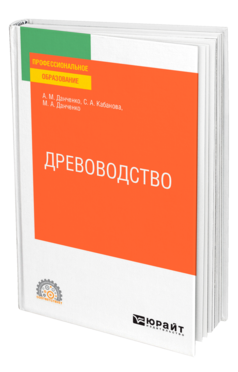 Данченко А. М.  Древоводство : учебное пособие для СПО / А. М. Данченко, С. А. Кабанова, М. А. Данченко. — Москва : Издательство Юрайт, 2024. — 249 с. — (Профессиональное образование). 

Проблема получения широкого ассортимента ценных растений, необходимых для лесовосстановления и озеленения населенных пунктов, является актуальной задачей лесного хозяйства. Курс состоит из двух основных блоков: теоретического, где рассматриваются основы создания лесных питомников, и практического, где представлены современные технологии выращивания посадочного материала, а также организация работ в питомниках с применением средств механизации производственных процессов.
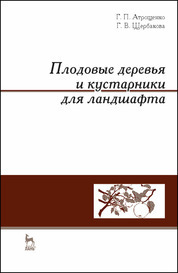 Атрощенко Г. П. Плодовые деревья и кустарники для ландшафта : учебное пособие / Г. П. Атрощенко, Г. В. Щербакова. — Санкт-Петербург : Лань, 2022. — 288 с. 

В учебном пособии рассмотрены основные декоративные качества плодовых деревьев и кустарников, отмечены критерии выбора их для использования в ландшафтном дизайне. Большое внимание уделено способам размножения и агротехнике декоративных плодовых культур. Приводится характеристика плодовых деревьев и кустарников для ландшафта Северо-Запада России.
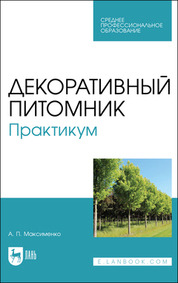 Максименко А. П. Декоративный питомник. Практикум / А. П. Максименко. — 2-е изд., стер. — Санкт-Петербург : Лань, 2024. — 100 с. — (Среднее профессиональное образование).

Пособие предназначено для проведения лабораторных и самостоятель-ных занятий по изучению декоративного питомниководства: организации питомника, подбора ассортимента выращиваемых пород, расчета производ-ственных площадей, проектирования севооборотов, передовых способов подготовки семян к посеву и черенков к посадке.
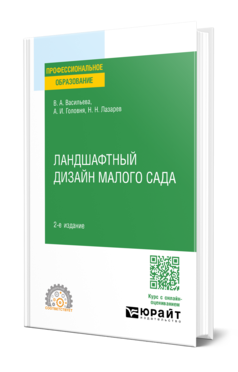 Васильева В. А.  Ландшафтный дизайн малого сада : учебное пособие для СПО / В. А. Васильева, А. И. Головня, Н. Н. Лазарев. — 2-е изд., перераб. и доп. — Москва : Издательство Юрайт, 2024. — 175 с.. — (Профессиональное образование).

Данная книга расскажет о некоторых законах, приемах и хитростях ландшафтного дизайна. Она поможет разобраться в базовых законах и наиболее распространенных стилях ландшафтного дизайна. В книге рассказано об основных приемах организации ландшафтной территории, способах подбора растений и организации водоемов, альпинариев, рокариев, альпийских горок. Приводится подробная характеристика, методики ухода и выращивания газонных, цветочно-декоративных и древесно-кустарниковых растений. Затронуты вопросы ландшафтного проектирования.
ОП.08 
 ОСНОВЫ МЕНЕДЖМЕНТА И ПРЕДПРИНИМАТЕЛЬСКОЙ ДЕЯТЕЛЬНОСТИ
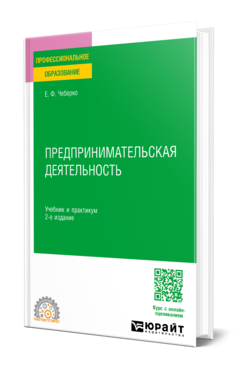 Чеберко Е. Ф. Предпринимательская деятельность : учебник и практикум для СПО / Е. Ф. Чеберко. — 2-е изд. — Москва : Издательство Юрайт, 2024. — 241 с.  — (Профессиональное образование). 

В учебнике использован комплексный подход к изучению феномена предпринимательской деятельности. Рассмотрены три взаимосвязанных, но относительно самостоятельных ее компонента: собственно хозяйственная деятельность, которая всегда связана с удовлетворением общественных потребностей; собственно предпринимательская деятельность как одна из общественных форм, в которых хозяйственная деятельность может осуществляться, и развитие этих двух сторон в исторической динамике. В конце каждой главы помещен практикум, состоящий из разнообразных заданий, работа над которыми поможет студенту лучше подготовиться к зачетам и экзаменам.
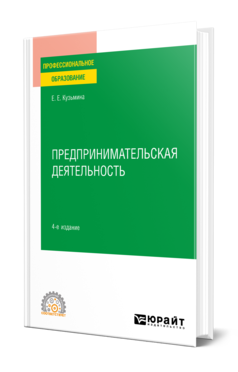 Кузьмина Е. Е.  Предпринимательская деятельность : учебное пособие для СПО / Е. Е. Кузьмина. — 5-е изд., перераб. и доп. — Москва : Издательство Юрайт, 2024. — 469 с.. — (Профессиональное образование).

В курсе представлена история развития российского предпринимательства, раскрыт механизм создания собственного дела от идеи до регистрации фирмы, исследуются факторы и риски, оказывающие влияние на деятельность малого и среднего бизнеса. Теоретический материал удачно сочетается с тестами и ситуационными заданиями. Отличительной особенностью данного курса является направленность на изучение вопросов инновационного развития предпринимательства и его инвестиционного обеспечения.
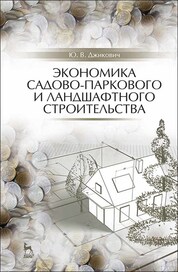 Джикович Ю. В. Экономика садово-паркового и ландшафтного строительства : учебник для СПО / Ю. В. Джикович. — 5-е изд., стер. — Санкт-Петербург : Лань, 2022. — 224 с. 

В учебнике рассматриваются основные вопросы экономики ландшафтного строительства: организационно-правовые формы предприятий, ресурсы предприятия, нормирование и оплата труда, издержки и себестоимость продукции, основы сметного нормирования, маркетинг и инвестиции в ландшафтном строительстве.
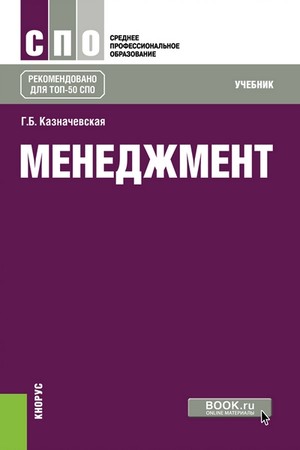 Казначевская Г. Б. Менеджмент : учебник / Г.Б. Казначевская. — Москва : КноРус, 2024. — 240 с. — (Среднее профессиональное образование).

Рациональная структура учебника способствует легкому усвоению учебного материала. Рассмотрены актуальные проблемы менеджмента, основное внимание уделено управленческим функциям, формальному и неформальному взаимодействию работников в организации, деловому и управленческому общению, вопросам самоменеджмента.
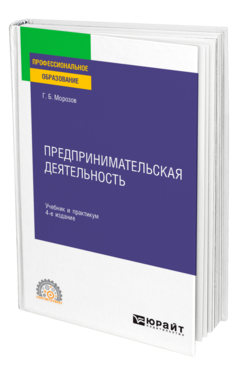 Морозов Г. Б.  Предпринимательская деятельность : учебник и практикум для СПО / Г. Б. Морозов. — 4-е изд., перераб. и доп. — Москва : Издательство Юрайт, 2024. — 457 с. — (Профессиональное образование).

Рассматриваются вопросы правового регулирования предпринимательской деятельности применительно к практическим действиям ее субъектов на рынках товаров, работ и услуг Российской Федерации с учетом основополагающего принципа: любое действие в рамках экономических отношений будет эффективным, если оно не противоречит действию императивных и запрещающих норм права, изложенных в нормативных правовых актах государства. Учтены нормативные правовые акты российского законодательства по состоянию на 1 декабря 2019 г.
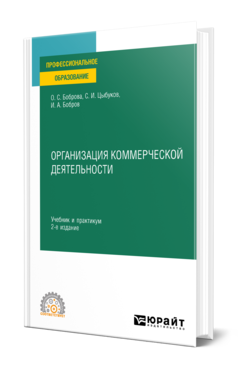 Боброва О. С.  Организация коммерческой деятельности : учебник и практикум для СПО / О. С. Боброва, С. И. Цыбуков, И. А. Бобров. — 2-е изд. — Москва : Издательство Юрайт, 2024. — 382 с. — (Профессиональное образование). 

В курсе рассматриваются теоретические основы и практические аспекты предпринимательства в России, включая его историю, среду формирования, организационные основы, в частности — налоговое регулирование, материальные и нематериальные ресурсы, включая инвестиции. Уделено внимание государственной поддержке бизнеса. Раскрыта сущность планирования, описаны практико-ориентированные способы расчета себестоимости, представлены подходы к оценке эффективности бизнеса, в том числе с помощью рентабельности. Управление финансами фирмы связано с формированием и использованием прибыли.
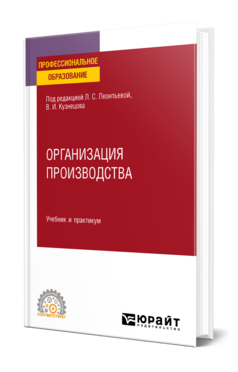 Организация производства : учебник и практикум для СПО / Л. С. Леонтьева [и др.] ; под редакцией Л. С. Леонтьевой, В. И. Кузнецова. — Москва : Издательство Юрайт, 2024. — 279 с. — (Профессиональное образование). 

Цель курса дать будущему организатору производства знания, которые позволят ему верно формулировать и решать задачи по реализации своих профессиональных функций, добиваться успехов в организационной, планово-экономической, проектно-аналитической и производственной деятельности и в результате стать высококлассным специалистом в своей профессиональной области. В курсе представлена современная теория производственного менеджмента.
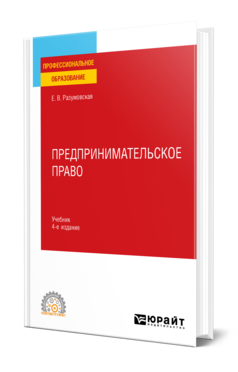 Разумовская Е. В.  Предпринимательское право : учебник для среднего профессионального образования / Е. В. Разумовская. — 4-е изд., перераб. и доп. — Москва : Издательство Юрайт, 2024. — 241 с. — (Профессиональное образование). 

В курсе освещены основные вопросы правового регулирования бизнеса, без знания которых разумная и эффективная предпринимательская деятельность в современном обществе невозможна. Подробно рассмотрены правовой статус субъектов предпринимательства и режим имущества в хозяйственном обороте, основы несостоятельности (банкротства), финансирования и кредитования, а также государственного регулирования. Автор акцентирует внимание читателя скорее на практических, нежели на теоретических проблемах предпринимательского права.
ОП.09 
ИНФОРМАЦИОННЫЕ ТЕХНОЛОГИИ В ПРОФЕССИОНАЛЬНОЙ ДЕЯТЕЛЬНОСТИ
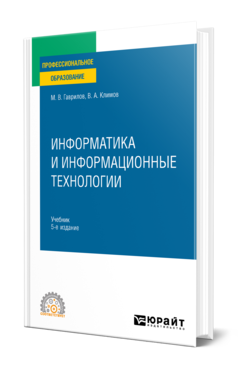 Гаврилов М. В.  Информатика и информационные технологии : учебник для среднего профессионального образования / М. В. Гаврилов, В. А. Климов. — 5-е изд., перераб. и доп. — Москва : Издательство Юрайт, 2024. — 355 с. — (Профессиональное образование). 

В курсе приводятся основные понятия по информатике и информационным технологиям, описаны принципы работы с современными прикладными программными средствами в Интернете. Особое внимание уделено законодательной и технической защите от несанкционированного доступа, средствам антивирусной защиты. Приводятся подробные пояснения, советы и рекомендации по практической работе с описываемыми средствами и технологиями.
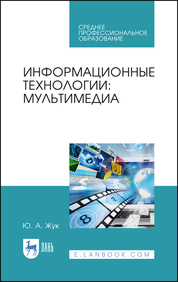 Жук Ю. А. Информационные технологии: мультимедиа : учебное пособие для СПО / Ю. А. Жук. — Санкт-Петербург : Лань, 2021. — 208 с. – (Среднее профессиональное образование).


В учебном пособии изложены основные понятия и положения курса «Мультимедийные технологии». Рассмотрены специфика создания мультимедийных приложений, аппаратно-программного обеспечения, основные направления и методы использования мультимедиа, а также особенности восприятия мультимедийной формы представления информации. Лабораторный практикум позволяет получить навыки работы с графической информацией, а также умения конструирования и создания мультимедийных приложений.
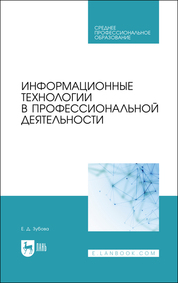 Зубова Е. Д. Информационные технологии в профессиональной деятельности : учебное пособие для спо / Е. Д. Зубова. — 3-е изд., стер. — Санкт-Петербург : Лань, 2024. — 212 с. – (Среднее профессиональное образование).


Учебное пособие создано в соответствии с требованием Федерального Государственного образовательного стандарта среднего профессионального образования. Учебное пособие предназначено для изучения учебной дисциплины «Информационные технологии в профессиональной деятельности». Информационная технология рассмотрена как составная часть информатики. Приведены способы создания базы данных в MS Access. Рассмотрены виды компьютерных сетей, а также программы компьютерного проектирования AutoCAD и Компас-3D. Каждая тема содержит контрольные вопросы.
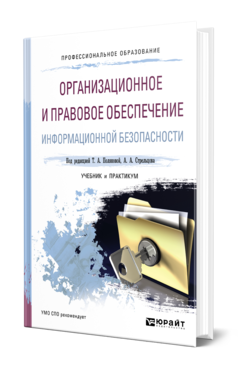 Организационное и правовое обеспечение информационной безопасности : учебник и практикум для СПО / Т. А. Полякова, А. А. Стрельцов, С. Г. Чубукова, В. А. Ниесов ; ответственный редактор Т. А. Полякова, А. А. Стрельцов. — Москва : Издательство Юрайт, 2024. — 325 с. — (Профессиональное образование).

В учебнике изложены общие теоретический и методологический подходы к формированию правового и организационного обеспечений информационной безопасности человека, общества и государства. Подробно освещены основные институты правового обеспечений информационной безопасности: правовые режимы защиты информации, государственной, служебной и коммерческой тайн, персональных данных, юридической ответственности за правонарушения в области информационной безопасности, а также структура организационного обеспечения информационной безопасности.
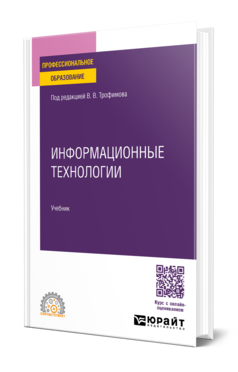 Информационные технологии : учебник для среднего профессионального образования / В. В. Трофимов, О. П. Ильина, В. И. Кияев, Е. В. Трофимова ; ответственный редактор В. В. Трофимов. — Москва : Издательство Юрайт, 2024. — 546 с. — (Профессиональное образование). 

Настоящий учебник представляет собой обобщенный труд в области современных информационных технологий, применяемых в экономике и управлении. Это универсальное издание для любых экономических специальностей. Материал учебника включает не только обязательные разделы программы, но и дополнительный материал, поясняющий современное состояние дел в области создания и эксплуатации современных информационных технологий и систем, а также перспективы их развития.
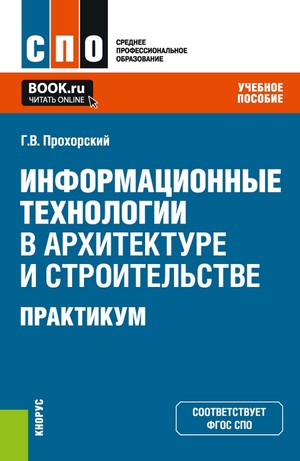 Прохорский Г. В. Информационные технологии в архитектуре и строительстве. Практикум : учебное пособие / Г. В. Прохорский. — Москва : КноРус, 2023. — 304 с. 

Является дополнением к учебному пособию автора «Информационные технологии в архитектуре и строительстве» и содержит краткие теоретические сведения и подробные инструкции по методам работы с компьютерной техникой и популярными компьютерными программами, включая операционную систему MS Windows 10, интегрированный пакет MS Office, графические редакторы MS Visio, Adobe Photoshop и CorelDraw. Значительное место уделено работе в системах автоматизированного проектирования AutoCAD (версия 2022) и ArchiCAD (версия 25) .Соответствует ФГОС СПО последнего поколения.
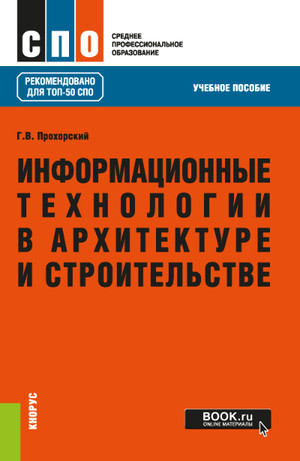 Прохорский Г. В. Информационные технологии в архитектуре и строительстве : учебное пособие / Г. В. Прохорский. — Москва : КноРус, 2023. — 247 с. – (Среднее профессиональное образование).

Излагаются сведения по основам компьютерных технологий и их применению в деятельности архитектора и строителя. Приводятся сведения о технических средствах и методах сбора, накопления, обработки и использования информации различного характера (текстовой, числовой, табличной, графической, пространственно-распределенной). Освещаются методы разработки и создания баз данных. Рассматриваются возможности наиболее распространенных программных пакетов компьютерной графики, автоматизированного черчения и проектирования.
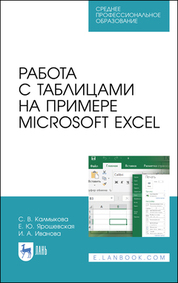 Калмыкова С. В. Работа с таблицами на примере Microsoft Excel / С. В. Калмыкова, Е. Ю. Ярошевская, И. А. Иванова. — 3-е изд., стер. — Санкт-Петербург : Лань, 2023. — 136 с. – (Среднее профессиональное образование).

В учебном пособии рассмотрены основы работы c электронными таблицами в среде MS Excel 2016. Особое внимание уделено решениям практических задач с помощью встроенных функций, даны методические указания по работе с массивами данных и сводными таблицами, приведен перечень упражнений по каждой теме.
ПМ.01 
ТЕХНИЧЕСКОЕ И ОРГАНИЗАЦИОННОЕ ОБЕСПЕЧЕНИЕ ПРОИЗВОДСТВА РАБОТ ОДНОГО ВИДА (БЛАГОУСТРОЙСТВО, ОЗЕЛЕНЕНИЕ, ТЕХНИЧЕСКОЕ ОБСЛУЖИВАНИЕ, СОДЕРЖАНИЕ) НА ТЕРРИТОРИЯХ И ОБЪЕКТАХ
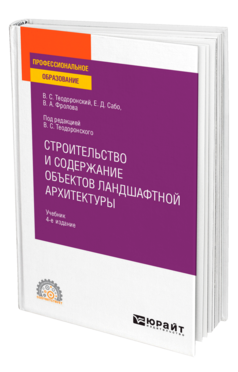 Теодоронский В. С.  Строительство и содержание объектов ландшафтной архитектуры : учебник для СПО / В. С. Теодоронский, Е. Д. Сабо, В. А. Фролова ; под редакцией В. С. Теодоронского. — 4-е изд., испр. и доп. — Москва : Издательство Юрайт, 2024. — 397 с. — (Профессиональное образование).

В учебнике «Строительство и содержание объектов ландшафтной архитектуры» авторов В. С. Теодоронского, Е. Д. Сабо, В. А. Фроловой хорошо представлены основные современные методы анализа и проектирования ландшафтной архитектуры, особенно подробно рассмотрены строительство и содержание таких объектов и даны соответствующие описательные примеры, представлены методы расчета и статистические данные. На данный момент ряд нормативных данных (ГОСТы, СНиПы), приводимых в учебнике, имеют новую редакцию.
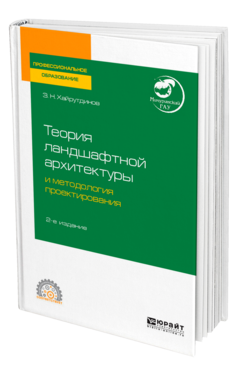 Хайрутдинов З. Н.  Теория ландшафтной архитектуры и методология проектирования : учебное пособие для СПО / З. Н. Хайрутдинов. — 2-е изд. — Москва : Издательство Юрайт, 2024. — 239 с. — (Профессиональное образование).

В учебном пособии рассмотрены вопросы теории ландшафтной архитектуры, представлена наиболее полная классификация объектов, входящих в сферу ландшафтной архитектуры и ландшафтного строительства, представлен материал по методологии проектирования основных объектов ландшафтной архитектуры, раскрыты современные проблемы ландшафтной архитектуры.
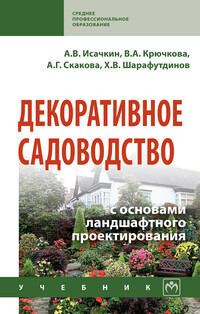 Декоративное садоводство с основами ландшафтного проектирования : учебник / А. В. Исачкин, В. А. Крючкова, А. Г. Скакова ; под ред. А. В. Исачкина. — Москва : ИНФРА-М, 2024. — 522 с. — (Среднее профессиональное образование).

В учебнике представлены сведения о жизненных формах, жизненном цикле, фенологическом развитии декоративных растений, способах их размножения, экологических факторах, влияющих на декоративные качества растений, направлениях использования декоративных растений в ландшафтном дизайне. Дана краткая характеристика наиболее распространенных в декоративном садоводстве родов растений. Приведена информация о технологических основах декоративного растениеводства.
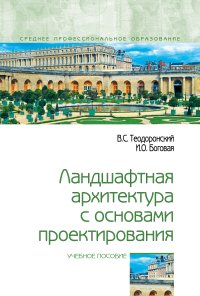 Теодоронский В. С. Ландшафтная архитектура с основами проектирования : учебное пособие / В. С. Теодоронский, И. О. Боговая. - 2-е изд. – Москва : Форум : НИЦ ИНФРА-М, 2022. - 304 с. — (Среднее профессиональное образование).

В учебном пособии рассматриваются актуальные проблемы ландшафтной организации открытых пространств в урбанизированной среде. Большое внимание уделяется особенностям формирования озелененных территорий на стадиях региональной планировки и генеральных планов городов, приводятся данные по созданию лесопарков и зон отдыха на межселенных территориях, парков различного функционального назначения (городских и районных, специального назначения и др.) непосредственно в городах и поселках.
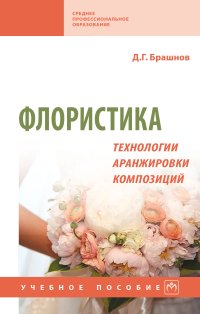 Брашнов Д. Г. Флористика: технологии аранжировки композиций : учебное пособие / Д.Г. Брашнов. - Москва : Альфа-М : ИНФРА-М, 2024. - 221 с. 

Учебное пособие содержит справочные материалы по концепциям дизайна, современным (в том числе компьютерным) технологиям во флористике, организации флористического бизнеса, а также цветные иллюстрации, доступные в электронно-библиотечной системе. Для студентов, обучающихся в образовательных учреждениях среднего профессионального образования по специальности «Флористика». Представляет интерес для специалистов в сфере цветочного дизайна и цветоводства.
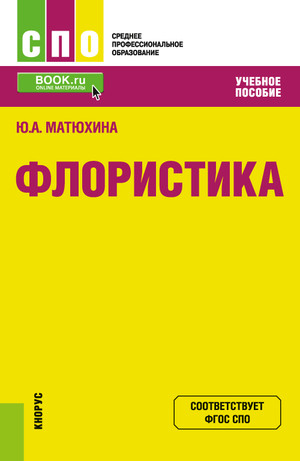 Матюхина Ю. А. Флористика : учебное пособие / Ю. А. Матюхина. — Москва : КноРус, 2024. — 239 с. — (Среднее профессиональное образование). 

Излагаются основы мировой и отечественной флористики. Раскрываются особенности современных флористических стилей и направлений, важнейшие вопросы флористических технологий. Особое внимание уделяется деятельности профессиональной организации флористического бизнеса. В приложениях приводятся практические и справочные данные о декоративных садовых и комнатных растениях и рекомендации по их выбору.
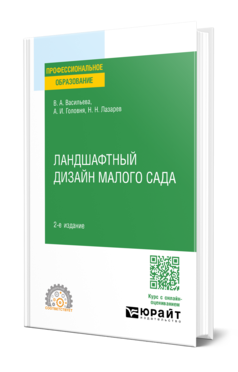 Васильева В. А. Ландшафтный дизайн малого сада : учебное пособие для СПО / В. А. Васильева, А. И. Головня, Н. Н. Лазарев. — 2-е изд., перераб. и доп. — Москва : Издательство Юрайт, 2024. — 175 с. — (Профессиональное образование).

Данная книга расскажет о некоторых законах, приемах и хитростях ландшафтного дизайна. Она поможет разобраться в базовых законах и наиболее распространенных стилях ландшафтного дизайна. В книге рассказано об основных приемах организации ландшафтной территории, способах подбора растений и организации водоемов, альпинариев, рокариев, альпийских горок. Приводится подробная характеристика, методики ухода и выращивания газонных, цветочно-декоративных и древесно-кустарниковых растений. Затронуты вопросы ландшафтного проектирования.
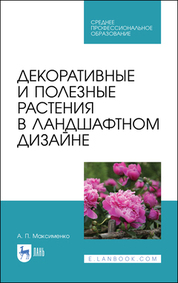 Максименко А. П. Декоративные и полезные растения в ландшафтном дизайне / А. П. Максименко. — 2-е изд., стер. — Санкт-Петербург : Лань, 2022. — 124 с. — (Среднее профессиональное образование).

Учебное пособие подготовлено в соответствии с учебным планом и программой по дисциплине «Частное ландшафтное проектирование». Приведен ассортимент декоративных и полез-ных растений, наиболее устойчивых к произрастанию в условиях Краснодарского края.
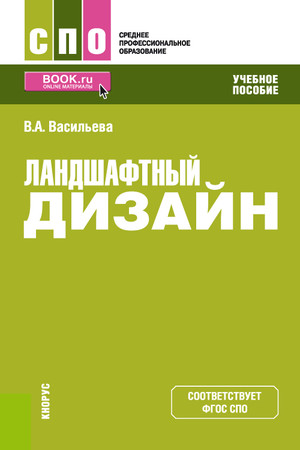 Васильева В.А. Ландшафтный дизайн : учебное пособие / В.А. Васильева. — Москва : КноРус, 2024. — 319 с. – (Среднее профессиональное образование).


Представлены теоретические основы ландшафтного дизайна, основные стилевые направления в садово-парковом и ландшафтном строительстве, а также описание видов деревьев, кустарников, лиан. Раскрыты композиционные вопросы формирования садово-парковых объектов, основные законы и приемы, используемые в ландшафтном дизайне. Даны учетные нормы, общее представление о дренажной системе, проектировании цветников, каменистых садов, водоемов, газонов. Приведены практические задания, способствующие приобретению практических навыков, контрольные вопросы по отдельным темам и разделам.
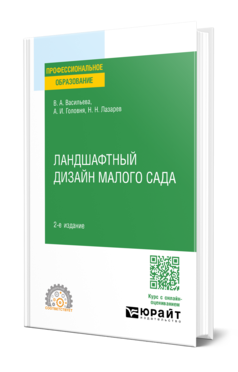 Васильева В. А. Ландшафтный дизайн малого сада : учебное пособие для СПО / В. А. Васильева, А. И. Головня, Н. Н. Лазарев. — 2-е изд., перераб. и доп. — Москва : Издательство Юрайт, 2024. — 175 с. — (Профессиональное образование).

Данная книга расскажет о некоторых законах, приемах и хитростях ландшафтного дизайна. Она поможет разобраться в базовых законах и наиболее распространенных стилях ландшафтного дизайна. В книге рассказано об основных приемах организации ландшафтной территории, способах подбора растений и организации водоемов, альпинариев, рокариев, альпийских горок. Приводится подробная характеристика, методики ухода и выращивания газонных, цветочно-декоративных и древесно-кустарниковых растений. Затронуты вопросы ландшафтного проектирования.
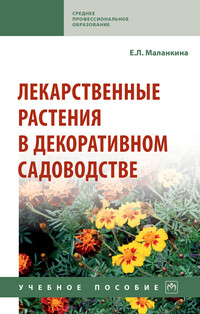 Маланкина Е. Л. Лекарственные растения в декоративном садоводстве : учебное пособие / Е.Л. Маланкина. — Москва : ИНФРА-М, 2023. — 240 с. — (Среднее профессиональное образование).

В учебном пособии «Лекарственные растения в декоративном садоводстве» содержится информация об ассортименте и сортименте растений для индивидуального аптекарского огорода, описываются их декоративные качества, приведены сроки цветения, сведения о применении. Данная информация поможет правильно подбирать место для каждого растения на участке и составлять композиции не только полезные, но и красивые, радующие глаз в течение всего весенне-летнего сезона.
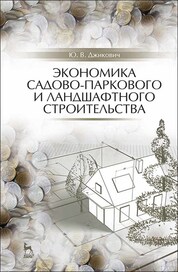 Джикович Ю. В. Экономика садово-паркового и ландшафтного строительства : учебник для СПО / Ю. В. Джикович. — 5-е изд., стер. — Санкт-Петербург : Лань, 2022. — 224 с. 

В учебнике рассматриваются основные вопросы экономики ландшафтного строительства: организационно-правовые формы предприятий, ресурсы предприятия, нормирование и оплата труда, издержки и себестоимость продукции, основы сметного нормирования, маркетинг и инвестиции в ландшафтном строительстве.
ПМ.02 
ОРГАНИЗАЦИЯ РАБОТ ПО ВЫРАЩИВАНИЮ ДРЕВЕСНО-КУСТАРНИКОВОЙ, ЦВЕТОЧНО-ДЕКОРАТИВНОЙ РАСТИТЕЛЬНОСТИ
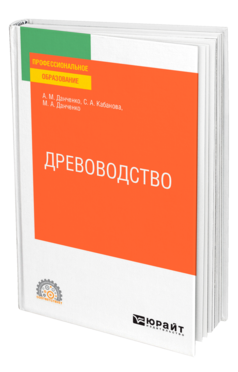 Данченко А. М.  Древоводство : учебное пособие для СПО / А. М. Данченко, С. А. Кабанова, М. А. Данченко. — Москва : Издательство Юрайт, 2024. — 249 с. — (Профессиональное образование).

Проблема получения широкого ассортимента ценных растений, необходимых для лесовосстановления и озеленения населенных пунктов, является актуальной задачей лесного хозяйства. Курс состоит из двух основных блоков: теоретического, где рассматриваются основы создания лесных питомников, и практического, где представлены современные технологии выращивания посадочного материала, а также организация работ в питомниках с применением средств механизации производственных процессов. Соответствует актуальным требованиям Федерального государственного образовательного стандарта среднего профессионального образования и профессиональным требованиям.
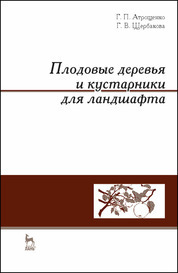 Атрощенко Г. П. Плодовые деревья и кустарники для ландшафта : учебное пособие / Г. П. Атрощенко, Г. В. Щербакова. — Санкт-Петербург : Лань, 2023. — 288 с. 

В учебном пособии рассмотрены основные декоративные качества плодовых деревьев и кустарников, отмечены критерии выбора их для использования в ландшафтном дизайне. Большое внимание уделено способам размножения и агротехнике декоративных плодовых культур. Приводится характеристика плодовых деревьев и кустарников для ландшафта Северо-Запада России.
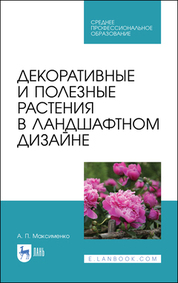 Максименко А. П. Декоративные и полезные растения в ландшафтном дизайне / А. П. Максименко. — 2-е изд., стер. — Санкт-Петербург : Лань, 2022. — 124 с. — (Среднее профессиональное образование). 

Учебное пособие подготовлено в соответствии с учебным планом и программой по дисциплине «Частное ландшафтное проектирование». Приведен ассортимент декоративных и полез-ных растений, наиболее устойчивых к произрастанию в условиях Краснодарского края.
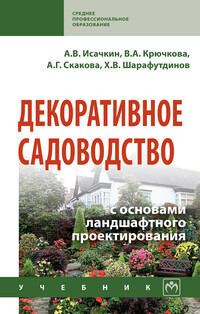 Декоративное садоводство с основами ландшафтного проектирования : учебник / А. В. Исачкин, В. А. Крючкова, А. Г. Скакова ; под ред. А. В. Исачкина. — Москва : ИНФРА-М, 2024. — 522 с. — (Среднее профессиональное образование).

В учебнике представлены сведения о жизненных формах, жизненном цикле, фенологическом развитии декоративных растений, способах их размножения, экологических факторах, влияющих на декоративные качества растений, направлениях использования декоративных растений в ландшафтном дизайне. Дана краткая характеристика наиболее распространенных в декоративном садоводстве родов растений. Приведена информация о технологических основах декоративного растениеводства.
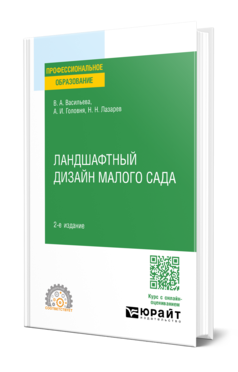 Васильева В. А. Ландшафтный дизайн малого сада : учебное пособие для СПО / В. А. Васильева, А. И. Головня, Н. Н. Лазарев. — 2-е изд., перераб. и доп. — Москва : Издательство Юрайт, 2024. — 175 с. — (Профессиональное образование).

Данная книга расскажет о некоторых законах, приемах и хитростях ландшафтного дизайна. Она поможет разобраться в базовых законах и наиболее распространенных стилях ландшафтного дизайна. В книге рассказано об основных приемах организации ландшафтной территории, способах подбора растений и организации водоемов, альпинариев, рокариев, альпийских горок. Приводится подробная характеристика, методики ухода и выращивания газонных, цветочно-декоративных и древесно-кустарниковых растений. Затронуты вопросы ландшафтного проектирования.
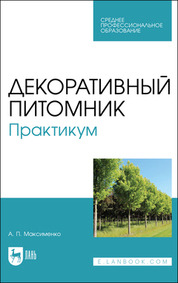 Максименко А. П. Декоративный питомник. Практикум / А. П. Максименко. — 2-е изд., стер. — Санкт-Петербург : Лань, 2024. — 100 с. — (Среднее профессиональное образование).

Пособие предназначено для проведения лабораторных и самостоятель-ных занятий по изучению декоративного питомниководства: организации питомника, подбора ассортимента выращиваемых пород, расчета производ-ственных площадей, проектирования севооборотов, передовых способов подготовки семян к посеву и черенков к посадке.
ПМ.03 
ОСВОЕНИЕ ВИДОВ РАБОТ ПО ОДНОЙ ИЛИ НЕСКОЛЬКИМ ПРОФЕССИЯМ РАБОЧИХ, ДОЛЖНОСТЯМ СЛУЖАЩИХ
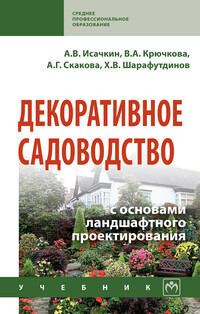 Декоративное садоводство с основами ландшафтного проектирования : учебник / А. В. Исачкин, В. А. Крючкова, А. Г. Скакова ; под ред. А. В. Исачкина. — Москва : ИНФРА-М, 2024. — 522 с. — (Среднее профессиональное образование).

В учебнике представлены сведения о жизненных формах, жизненном цикле, фенологическом развитии декоративных растений, способах их размножения, экологических факторах, влияющих на декоративные качества растений, направлениях использования декоративных растений в ландшафтном дизайне. Дана краткая характеристика наиболее распространенных в декоративном садоводстве родов растений. Приведена информация о технологических основах декоративного растениеводства.
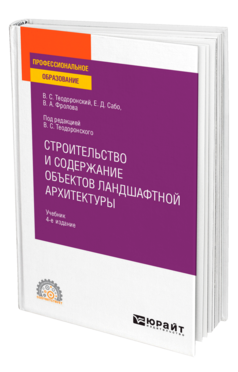 Теодоронский В. С.  Строительство и содержание объектов ландшафтной архитектуры : учебник для СПО / В. С. Теодоронский, Е. Д. Сабо, В. А. Фролова ; под редакцией В. С. Теодоронского. — 4-е изд., испр. и доп. — Москва : Издательство Юрайт, 2024. — 397 с. — (Профессиональное образование).

В учебнике «Строительство и содержание объектов ландшафтной архитектуры» авторов В. С. Теодоронского, Е. Д. Сабо, В. А. Фроловой хорошо представлены основные современные методы анализа и проектирования ландшафтной архитектуры, особенно подробно рассмотрены строительство и содержание таких объектов и даны соответствующие описательные примеры, представлены методы расчета и статистические данные. На данный момент ряд нормативных данных (ГОСТы, СНиПы), приводимых в учебнике, имеют новую редакцию.
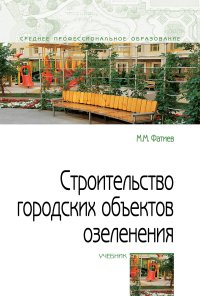 Фатиев М. М. Строительство городских объектов озеленения : учебник / М.М. Фатиев. — М. : ФОРУМ : ИНФРА-М, 2022. — 205 с., [16] с. цв. ил. — (Среднее профессиональное образование).

Рассмотрены вопросы строительства городских объектов благоустройства и озеленения, связанные с подготовительными работами на территории, строительством дорог, площадок, сооружений и их содержанием, посадкой деревьев и кустарников и содержанием насаждений, устройством газонов различными способами. Изложены технологические аспекты орошения насаждений, осушения территорий объектов городского озеленения, подготовки почвогрунтов для создания насаждений. Приводятся нормативные материалы по организации производства работ при благоустройстве и содержании объектов городского озеленения.
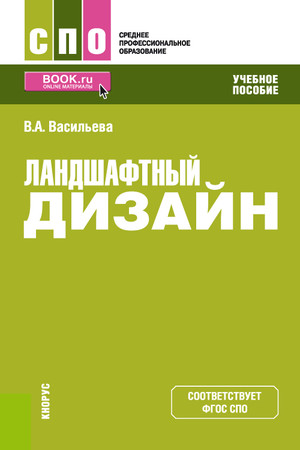 Васильева В.А. Ландшафтный дизайн : учебное пособие / В.А. Васильева. — Москва : КноРус, 2024. — 319 с. — (Среднее профессиональное образование).

Представлены теоретические основы ландшафтного дизайна, основные стилевые направления в садово-парковом и ландшафтном строительстве, а также описание видов деревьев, кустарников, лиан. Раскрыты композиционные вопросы формирования садово-парковых объектов, основные законы и приемы, используемые в ландшафтном дизайне. Даны учетные нормы, общее представление о дренажной системе, проектировании цветников, каменистых садов, водоемов, газонов. Приведены практические задания, способствующие приобретению практических навыков, контрольные вопросы по отдельным темам и разделам.
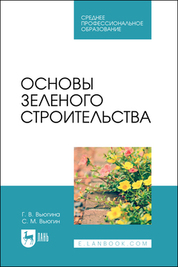 Вьюгина Г. В. Основы зеленого строительства / Г. В. Вьюгина, С. М. Вьюгин. — 2-е изд., стер. — Санкт-Петербург : Лань, 2023. — 300 с. – (Среднее профессиональное образование).
 

Учебник содержит теоретический раздел и методические указания для проведения практических занятий и самостоятельной работы. Задания, вопросы и справочные материалы по всем разделам курса позволяют сформировать в процессе обучения требуемые профессиональные компетенции по дисциплине «Основы зеленого строительства». Большое внимание уделено изучению вопросов экологии и биологии древесных и цветочных растений. Рассматриваются основные приемы выращивания растений, вопросы экономики и охраны труда.
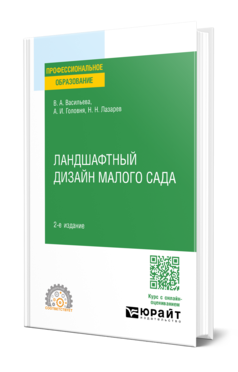 Васильева В. А. Ландшафтный дизайн малого сада : учебное пособие для СПО / В. А. Васильева, А. И. Головня, Н. Н. Лазарев. — 2-е изд., перераб. и доп. — Москва : Издательство Юрайт, 2024. — 175 с. — (Профессиональное образование).

Данная книга расскажет о некоторых законах, приемах и хитростях ландшафтного дизайна. Она поможет разобраться в базовых законах и наиболее распространенных стилях ландшафтного дизайна. В книге рассказано об основных приемах организации ландшафтной территории, способах подбора растений и организации водоемов, альпинариев, рокариев, альпийских горок. Приводится подробная характеристика, методики ухода и выращивания газонных, цветочно-декоративных и древесно-кустарниковых растений. Затронуты вопросы ландшафтного проектирования.
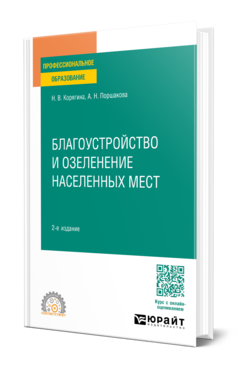 Корягина Н. В.  Благоустройство и озеленение населенных мест : учебное пособие для СПО / Н. В. Корягина, А. Н. Поршакова. — Москва : Издательство Юрайт, 2024. — 224 с. — (Профессиональное образование). 

Задача благоустройства городов сводится к созданию здоровых и благоприятных условий жизни населения. В решении этой задачи все большее значение приобретают внешнее благоустройство, оборудование открытых территорий, ландшафтный дизайн. Благоустройство городов включает ряд мероприятий по улучшению санитарно-гигиенических условий жилой застройки, транспортному и инженерному обслуживанию населения, искусственному освещению городских территорий и оснащению их необходимым оборудованием, оздоровлению городской среды при помощи озеленения, а также средствами санитарной очистки.